Vegetative Propagation
REVISION FLASH CARDS
Natural Veg. Prop. 4 methods
Stem – runner (or stem tuber)
Root- root tuber
Leaf – plantlets of Mother of Thousands
Bud – bulb
Modified Stem
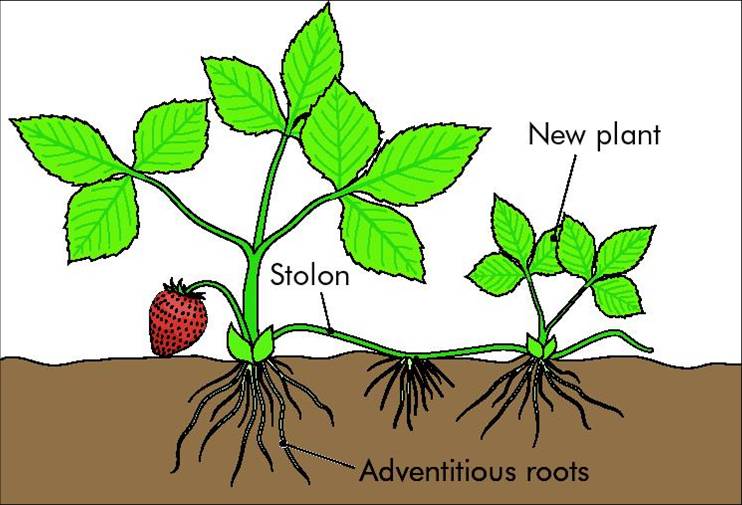 Runner
Strawberry
Runner
New shoots from Terminal Bud
New roots  from Terminal Bud
Modified Root
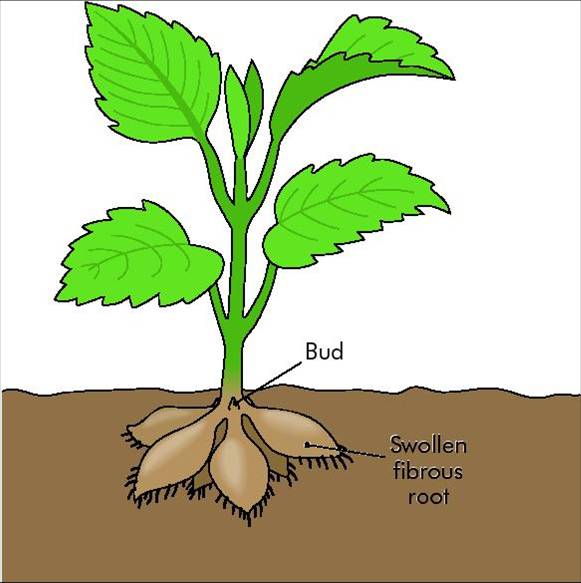 Dahlia
Root
 tuber
New shoots from side Bud 
(at base of old stem)
swollen fibrous roots 
the tuber stores food
ModifiedLeaf
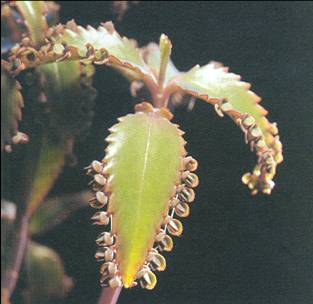 Kalanchoe
Plantlets
Plantlets grow on leaf margin
Plantlets Fall off onto soil 
Roots develop
Shoots develop
Modified Bud
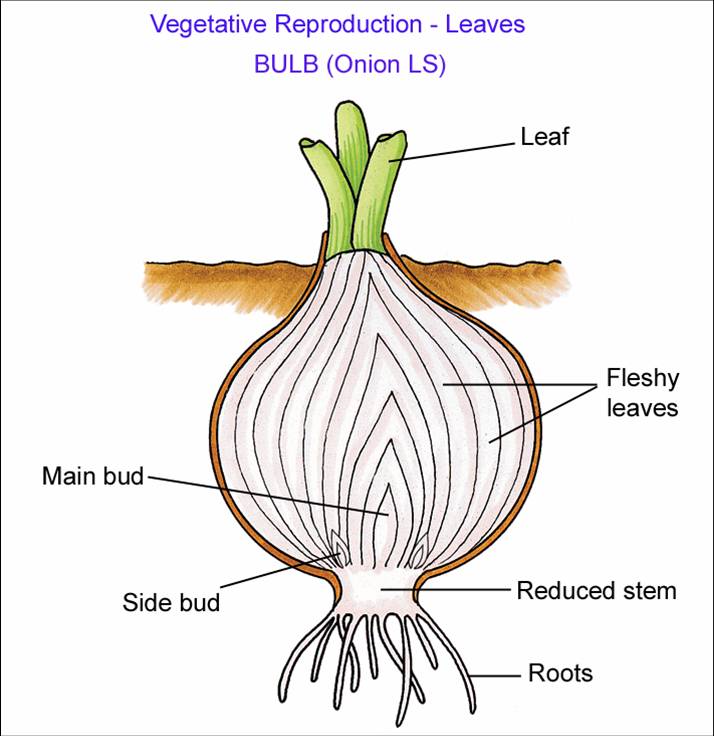 Onion
Bulb
New shoots from BOTH main bud and  side buds
bulb contains an underground stem, reduced in size

Leaves are swollen with stored food
Artificial Veg. Prop. 4 methods
Cuttings
Grafting
Layering
Micro-propagation
Cuttings
busy lizzie

 geranium
Grafting
(scion) onto (stock)
Useful qualities from both plants combined into one
e.g. apple trees
Gooseberry plants
Micro propagation
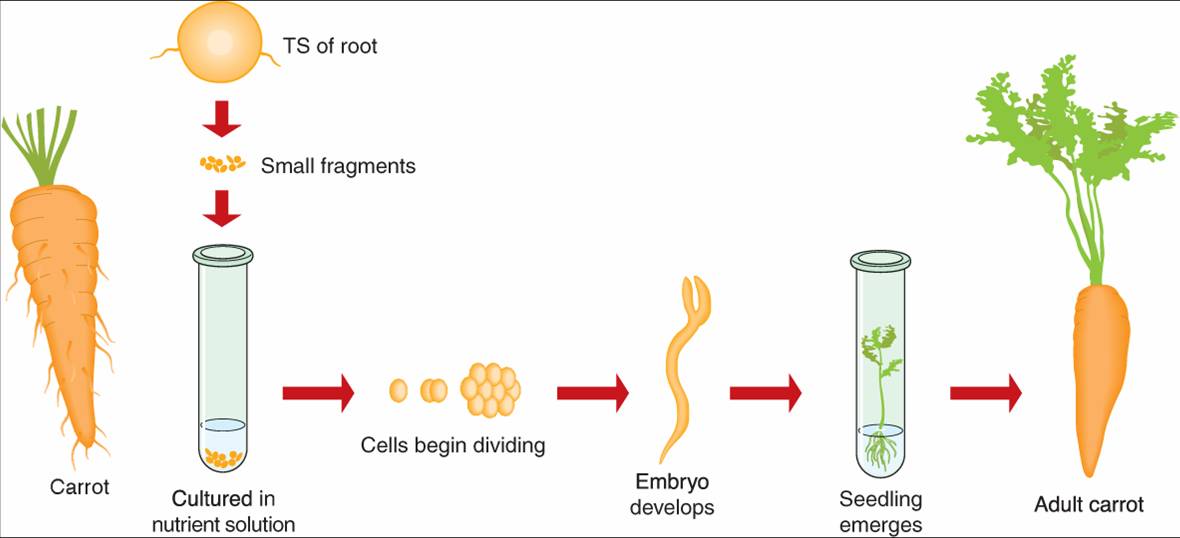 Vegetative propagation (asexual) 
Compared to  
Reproduction by seed (sexual)
Variation
No evolution
No variation
Evolution
Slower
Veg. Prop
Faster
By Seed
More competition
Less overcrowding
Outside agents
No waste
No outside agents
Risky